الثالث الثانوي
الصف/ المرحلة
الأول
الفصل الدراسي
كــــــــيــــــمــــــــيــــــــاء 3
المـــــــــــــــادة
العوامل المؤثرة في سرعة التفاعل الكيميائي
موضوع الدرس
مـــاجـــد الــحـكــمــي
اسم المعلم
العوامل المؤثرة في سرعة التفاعل الكيميائي
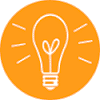 سنتعلم اليوم كيف :
1- تحدد العوامل المؤثرة في سرعة التفاعل.

2- تعرف تأثير التغير في التركيز على سرعة التفاعل.

3- تُبين أثير زيادة مساحة السطح على سرعة التفاعل .
العوامل المؤثرة في سرعة التفاعل الكيميائي
تمهيد
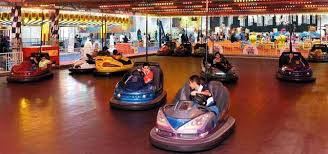 ماذا يحدث اذا ازداد عدد السيارات الموجودة في حلبة لعبة السيارات الكهربائية ؟
العوامل المؤثرة في سرعة التفاعل الكيميائي
ثانياَ : التركيز
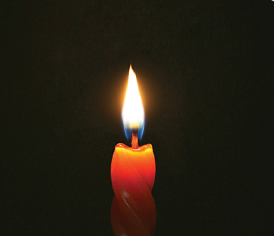 ماذا يحدث للشمعة عند تغطيتها بالزجاجة ؟
تشير شدة إضاءة اللهب المغطى في الزجاجة التي تحتوي تركيزًا أكبر من الأكسجين إلى زيادة سرعة التفاعل. لذا يفسر الازدياد في سرعة التفاعل إلى الزيادة في تركيز الأكسجين .
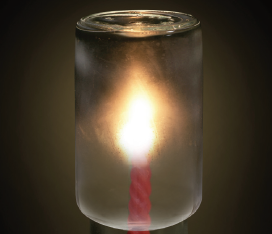 العوامل المؤثرة في سرعة التفاعل الكيميائي
ثانياَ : التركيز
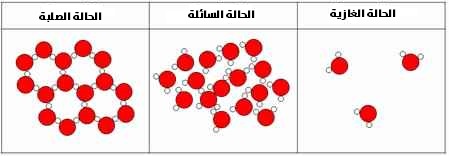 كلّما كانت ذرات عناصر الموادّ المتفاعلة وجزيئاتها قريبة بعضها من بعض كانت فرص التصادم بينها أكبر لذا كانت سرعة التفاعل أسرع .
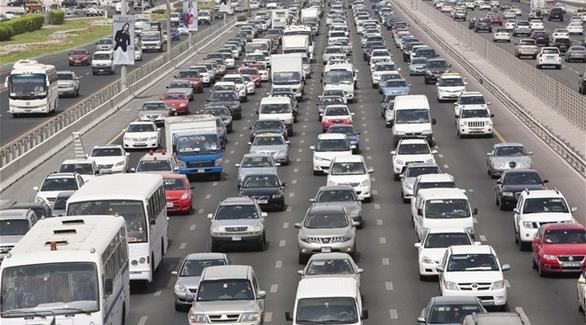 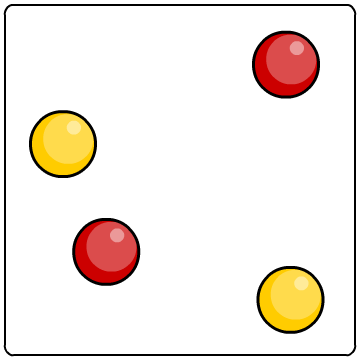 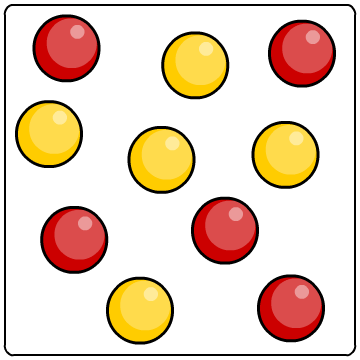 تركيز منخفض
تركيز عالي
العوامل المؤثرة في سرعة التفاعل الكيميائي
ثانياَ : التركيز
أيهما أسرع في التفاعل ولماذا ؟
العوامل المؤثرة في سرعة التفاعل الكيميائي
العلاقة بين التركيز و التصادمات
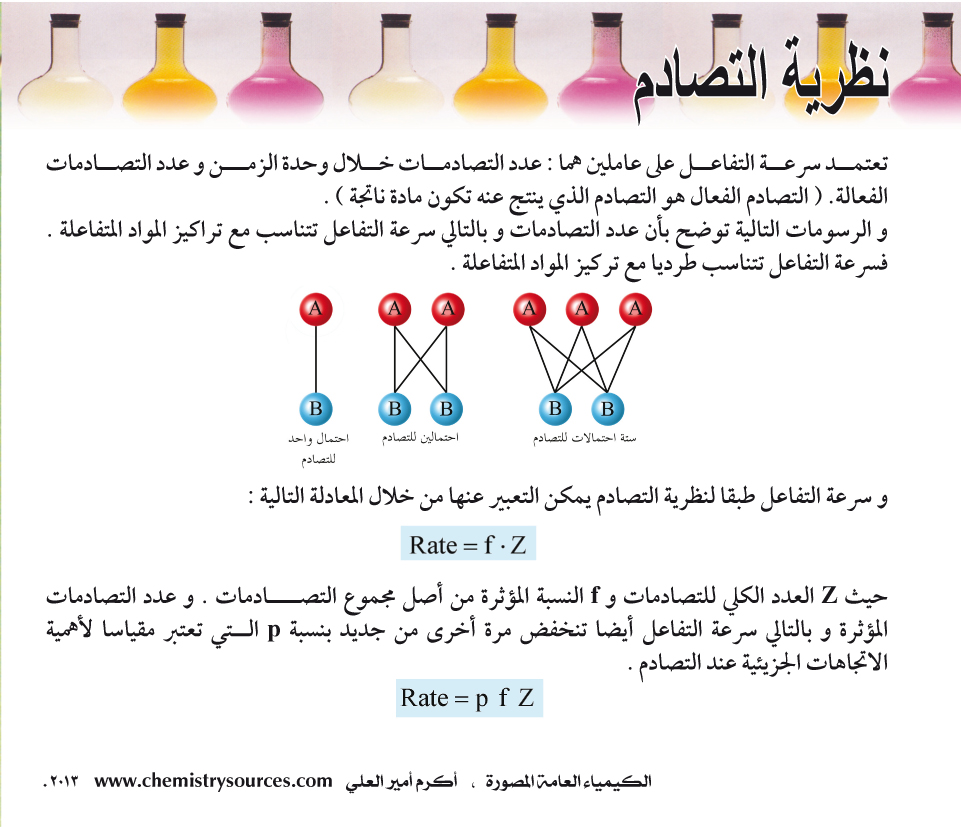 علل : زيادة تركيز المواد المتفاعلة يزيد من سرعة التفاعل حسب نظرية التصادم .
العوامل المؤثرة في سرعة التفاعل الكيميائي
زيادة التركيز يؤدي إلى ...
تدريب1
زيادة سرعة التفاعل الكيميائي
تقليل سرعة التفاعل الكيميائي
لا يؤثر على سرعة التفاعل الكيميائي
العوامل المؤثرة في سرعة التفاعل الكيميائي
ثالثاً : مساحة السطح
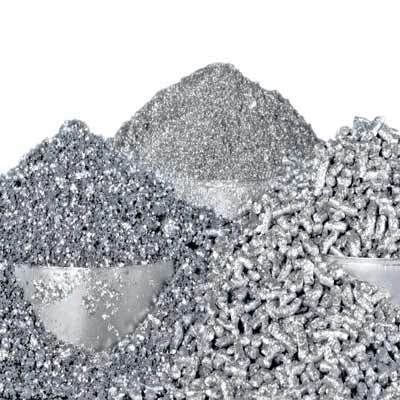 أيهما يصدأ أولا ؟ ولماذا؟
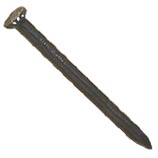 العوامل المؤثرة في سرعة التفاعل الكيميائي
ثالثاً : مساحة السطح
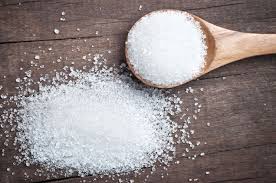 أيهما يذوب أولا في كأس ماء ؟ ولماذا؟
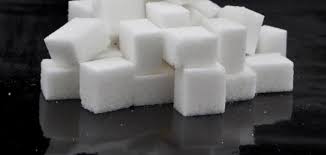 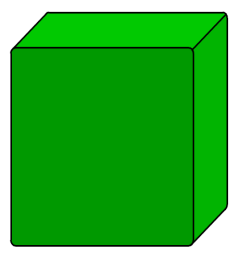 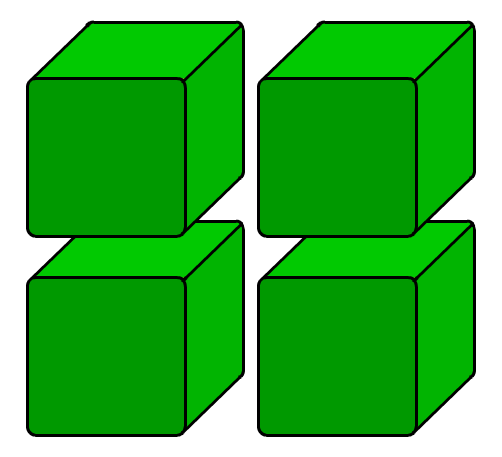 مساحه سطح منخفضة
مساحه سطح عالية
العوامل المؤثرة في سرعة التفاعل الكيميائي
ثالثاً : مساحة السطح
تعمل زيادة مساحه سطح التفاعل على زياده سرعه التفاعل
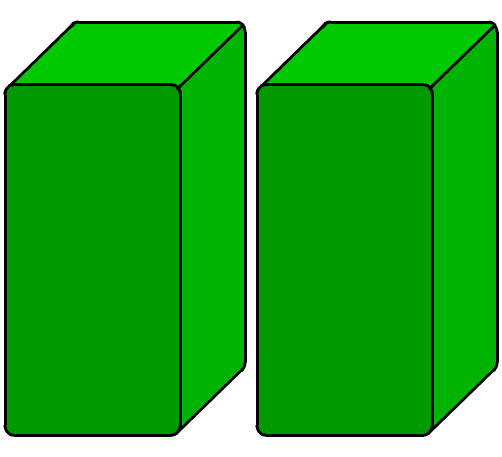 العوامل المؤثرة في سرعة التفاعل الكيميائي
ثالثاً : مساحة السطح
تؤثر مساحة سطح المادة المتفاعلة المكشوفة في سرعة حدوث التفاعل علل .
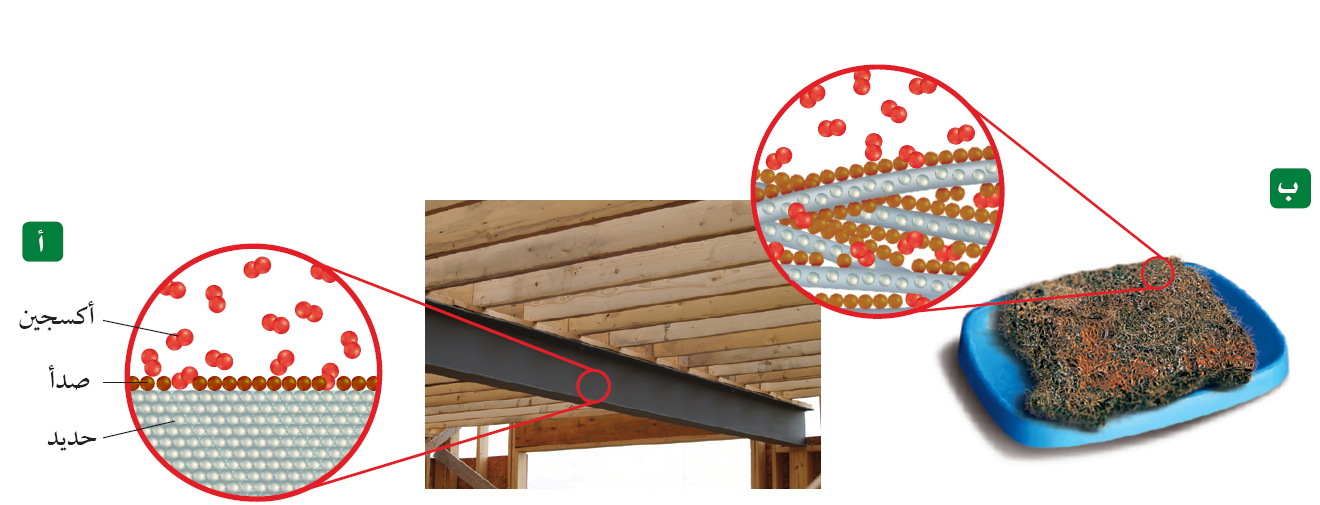 العوامل المؤثرة في سرعة التفاعل الكيميائي
ثالثاً : مساحة السطح
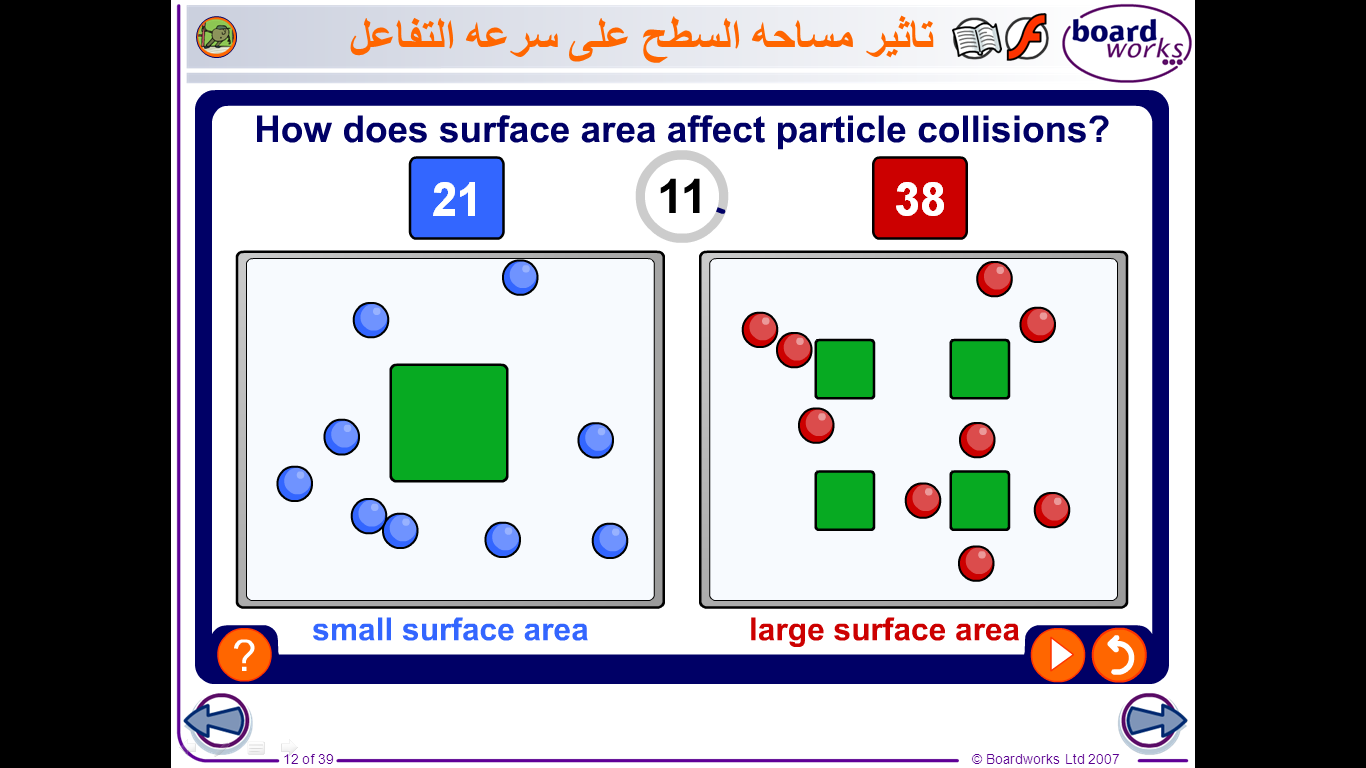 علل : زيادة سطح التماس بين المواد المتفاعلة يزيد من سرعة التفاعل .
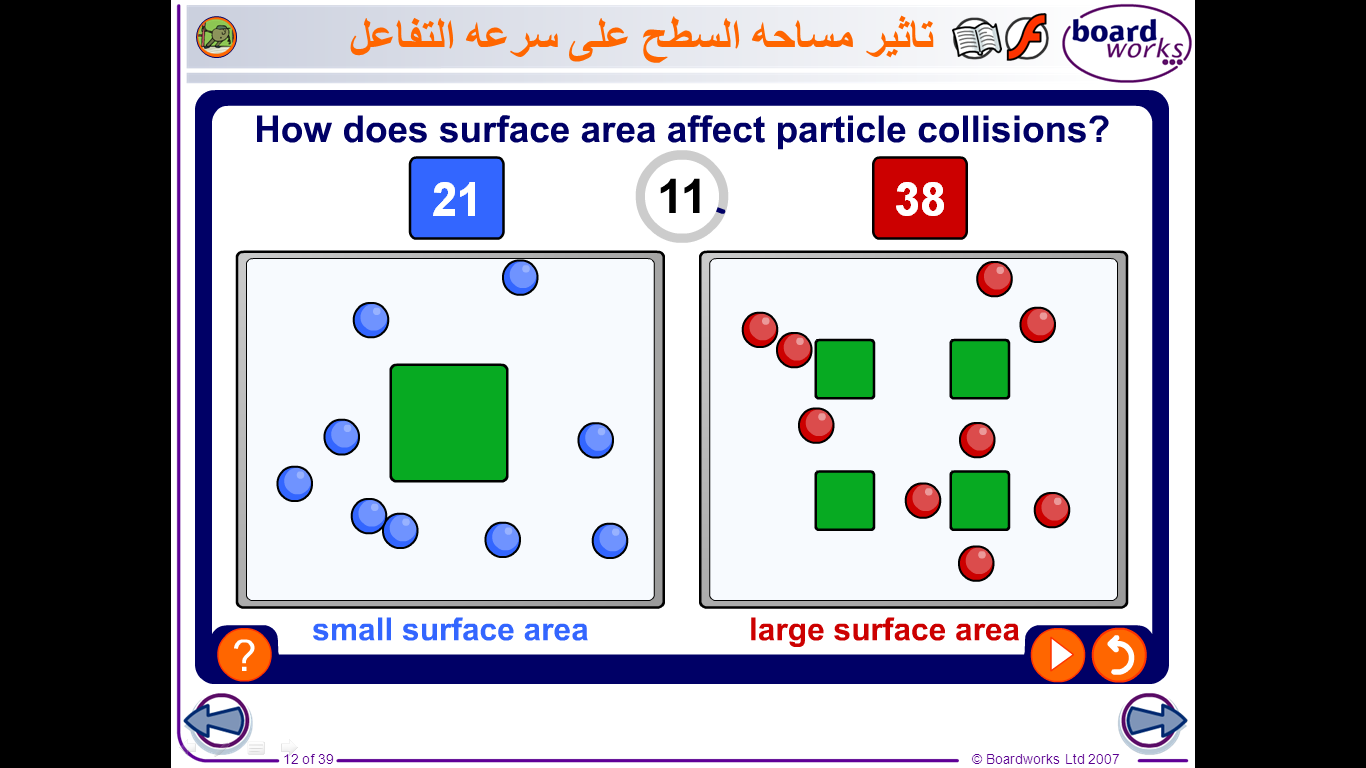 العوامل المؤثرة في سرعة التفاعل الكيميائي
ثالثاً : مساحة السطح
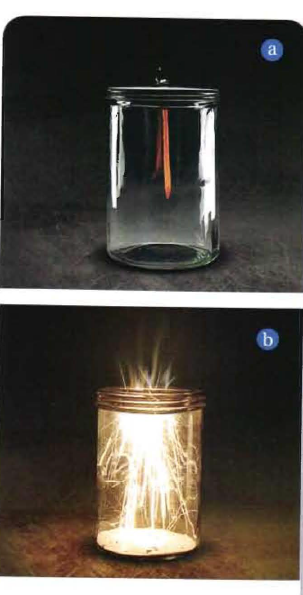 يتوهج سلك تنظيف الأواني المعدنية في وجود الأكسجين بشكل أكبر من الدبوس .
العوامل المؤثرة في سرعة التفاعل الكيميائي
تعمل زيادة مساحة السطح على ...
تدريب1
زيادة سرعة التفاعل الكيميائي
تقليل سرعة التفاعل الكيميائي
لا يؤثر على سرعة التفاعل الكيميائي
العوامل المؤثرة في سرعة التفاعل الكيميائي
تقويم:
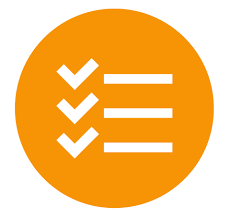 العوامل المؤثرة في سرعة التفاعل الكيميائي
زيادة التركيز يزيد من سرعة التفاعل
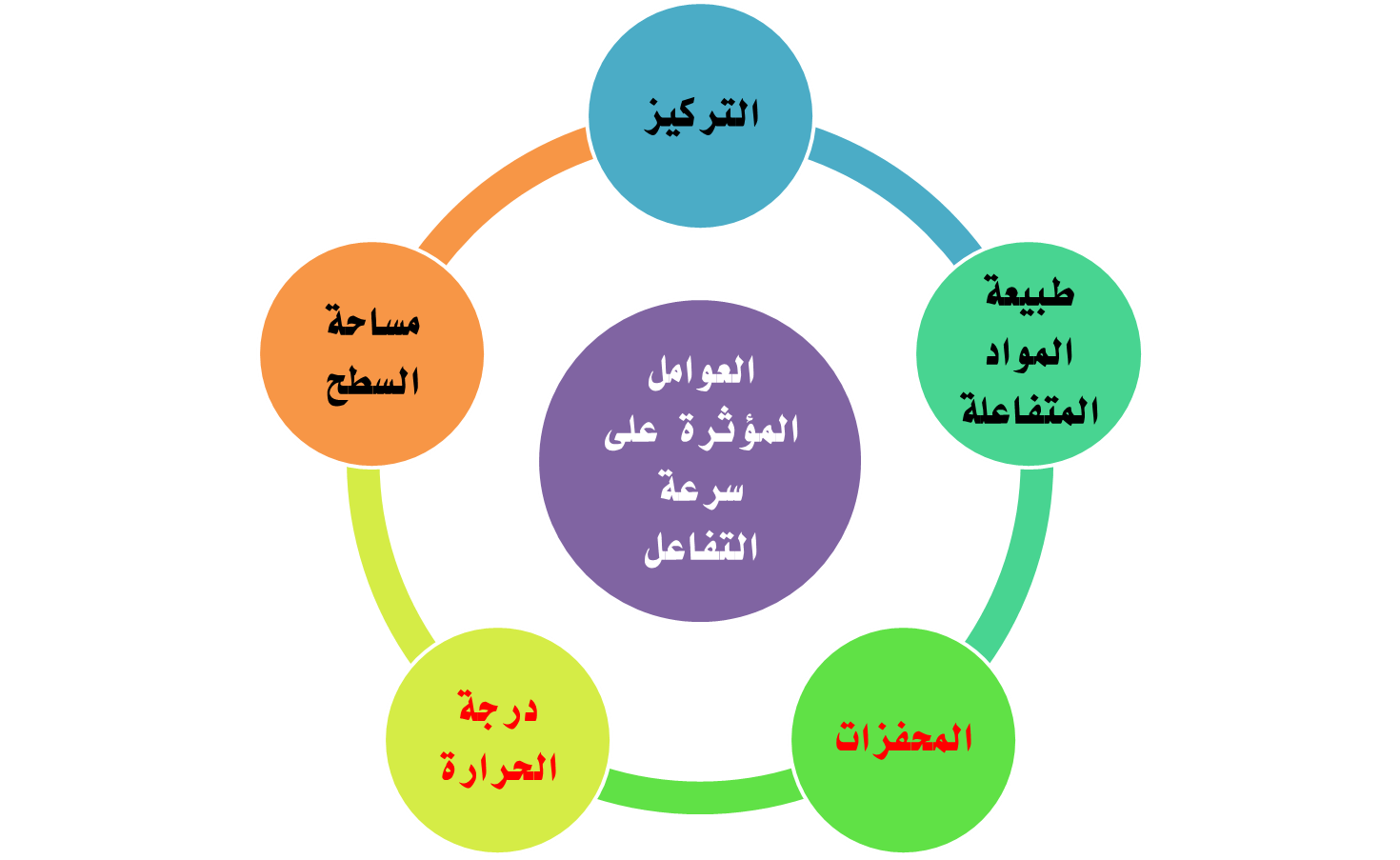 زيادة مساحة السطح يزيد من سرعة التفاعل
تعتمد على نشاطية المواد المتفاعلة
العوامل المؤثرة في سرعة التفاعل الكيميائي
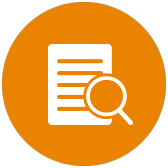 المــــراجـــــــــع:
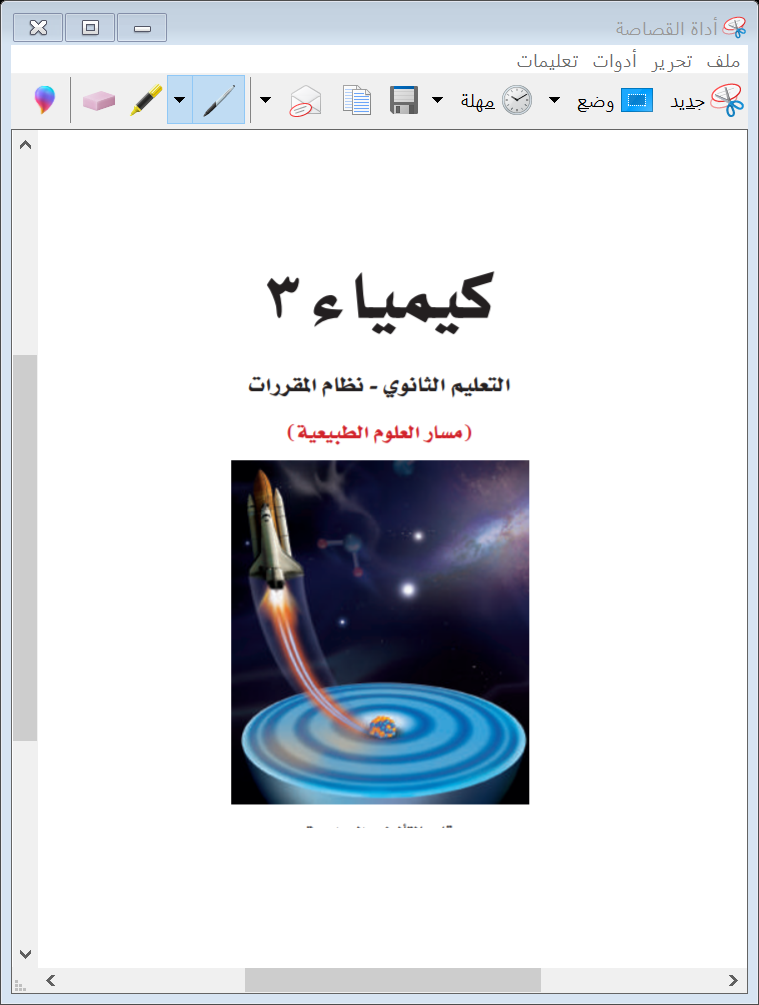 كتاب كيمياء3 التعليم الثانوي نظام المقررات
 (مسار العلوم الطبيعية)
طبعة 1442 – 2020م
الفصل الدراسي الأول